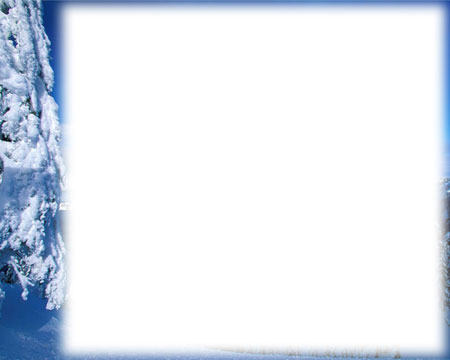 КОУ ОО «Полтавская адаптивная школа-интернат »
Урок чтения и развития речи         в 3 классе
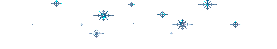 Черникова Наталья Александровна,
                     учитель начальных классов 


      
                     Омская область, 
                        р.п. Полтавка
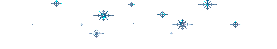 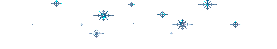 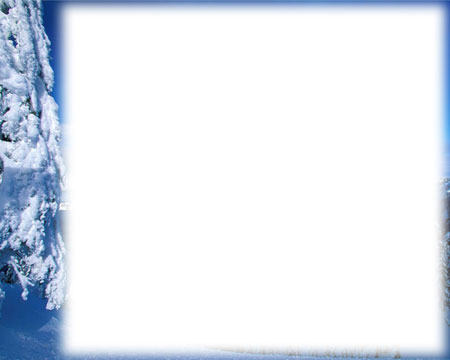 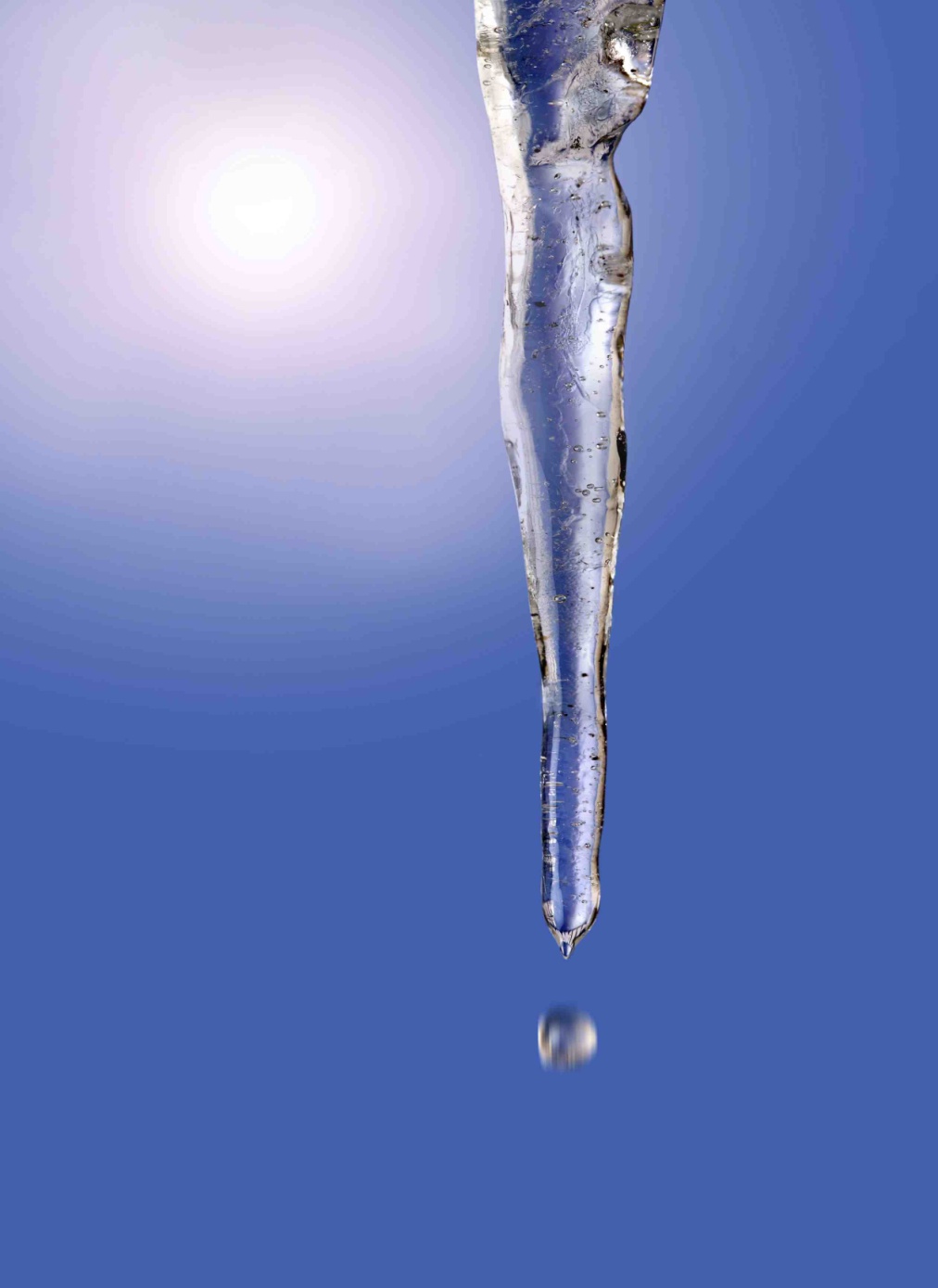 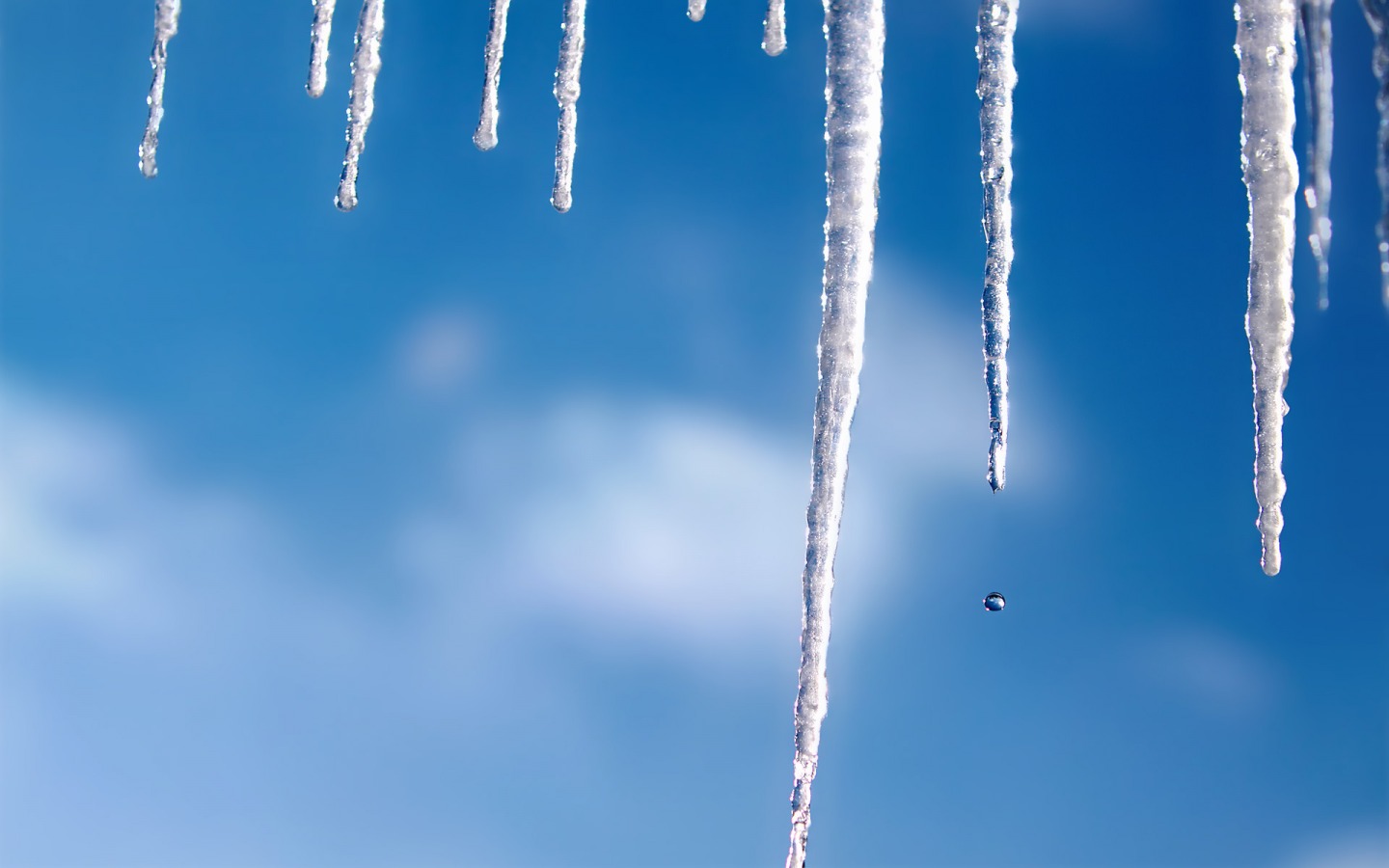 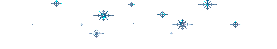 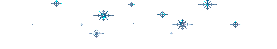 У нас под крышей
белый гвоздь висит,
солнце взойдёт,
гвоздь упадет.
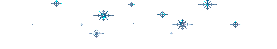 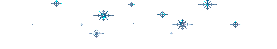 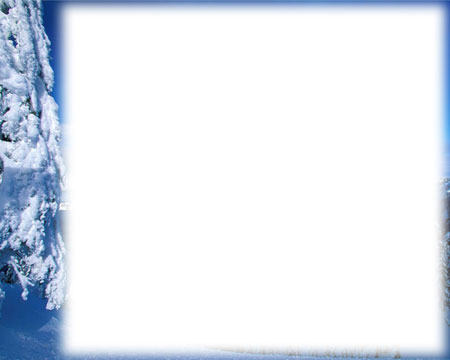 Сказка 
"Заяц - хвастун"
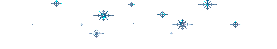 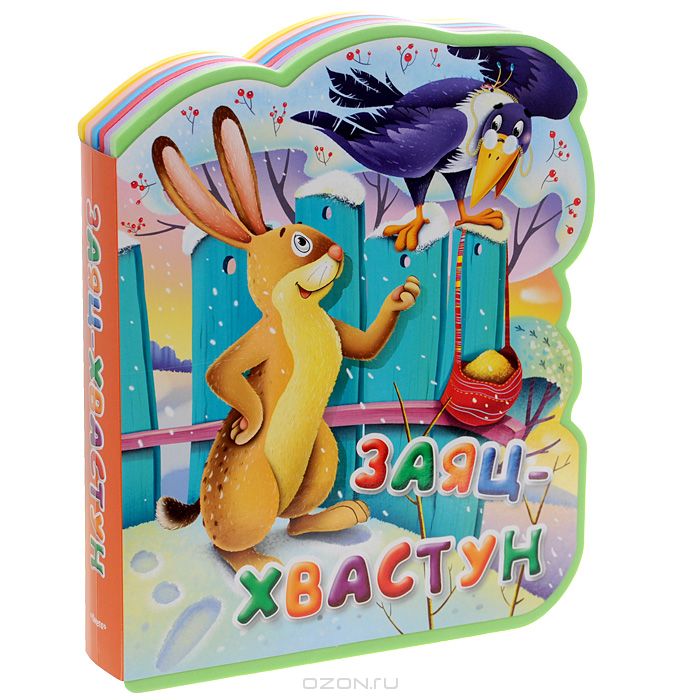 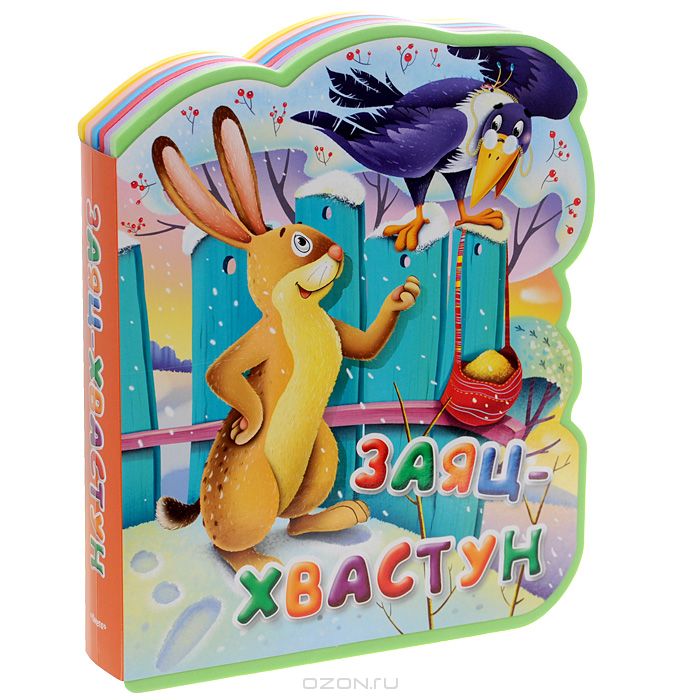 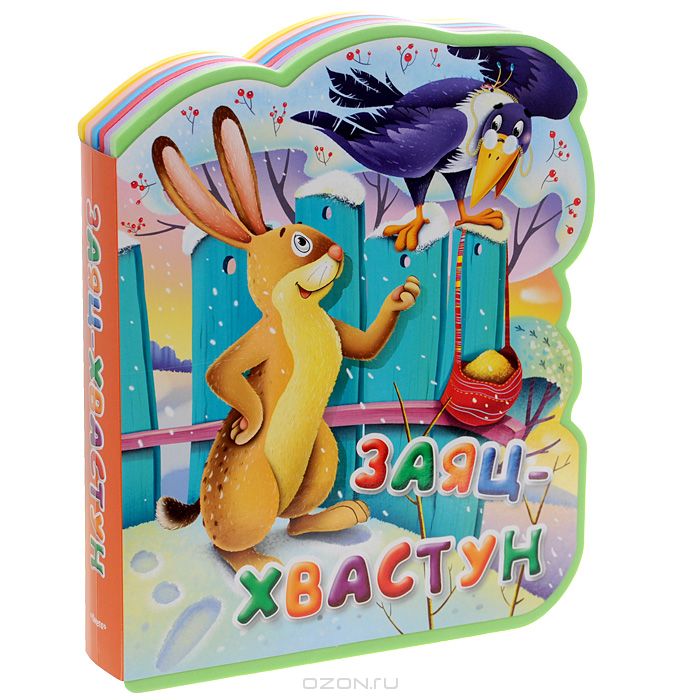 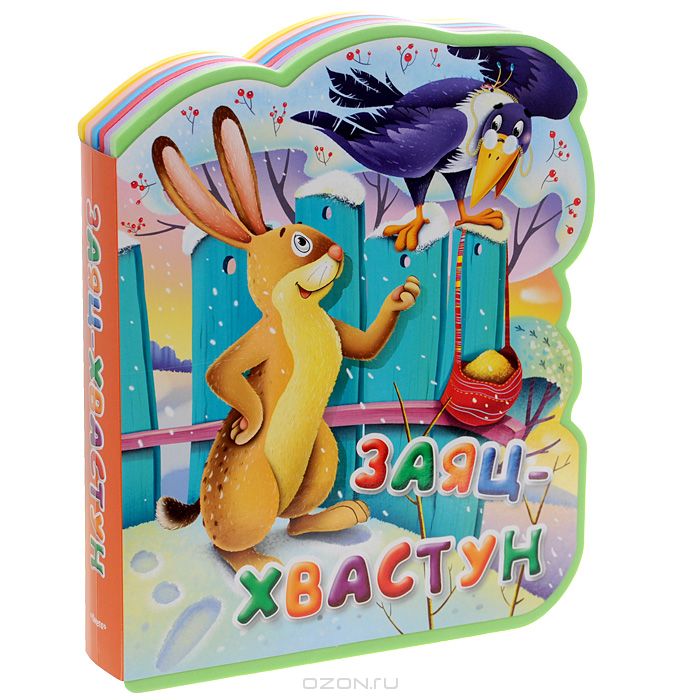 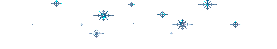 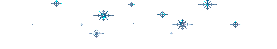 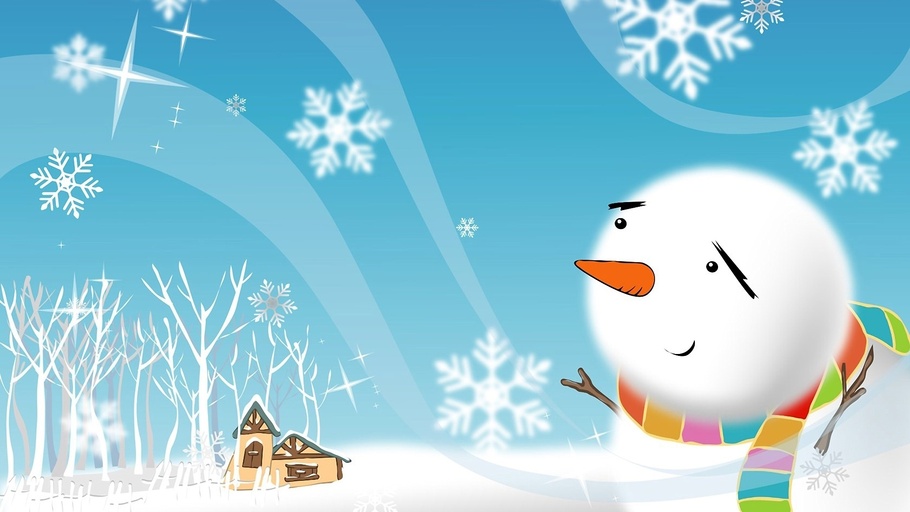 Научимся: 
выразительно  и правильно читать, читать  по ролям
Узнаем… 
сказку «Заяц-хвастун»
Вспомним:
 сказку «Лиса и журавль»
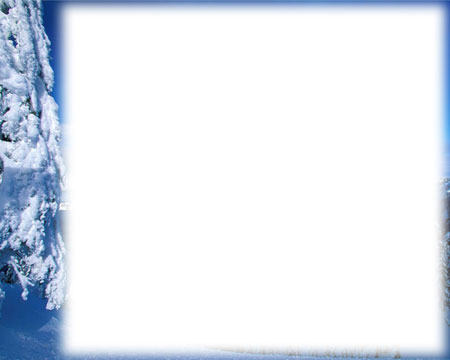 Оценивание
Читает целыми словами, 
соблюдает интонацию,
отвечает полными ответами
5
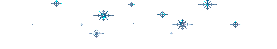 4
При чтении допускает ошибки, 
ответы не полные, 
возможны неточности
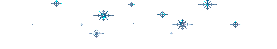 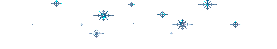 3
Чтение послоговое, 
отвечает одним словом
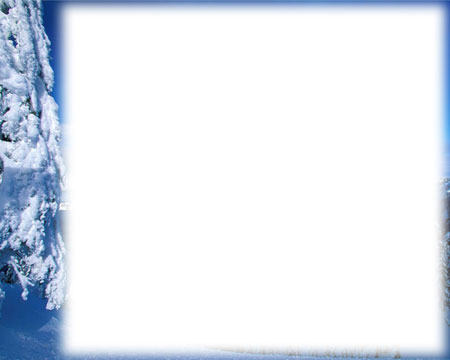 Речевая разминка
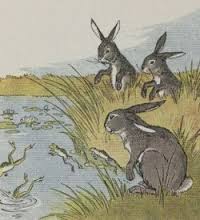 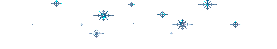 Зайки серые сидят, ушки длинные торчат.Вот наши ушкиушки на макушке.
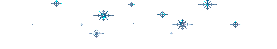 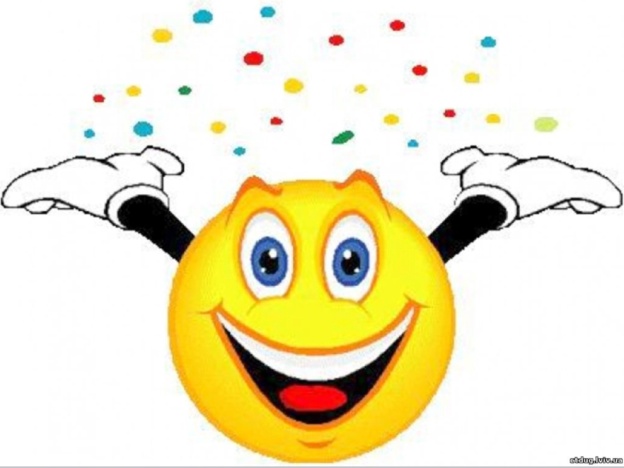 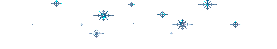 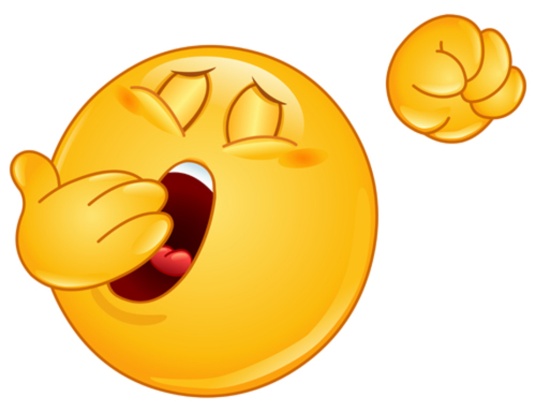 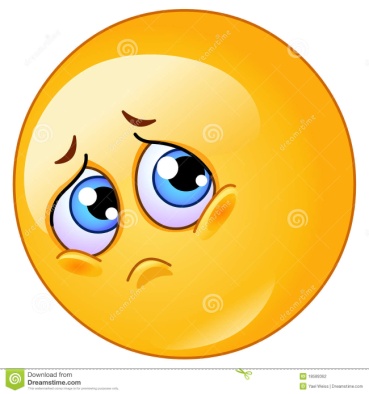 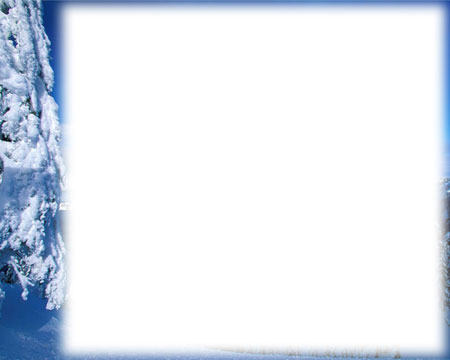 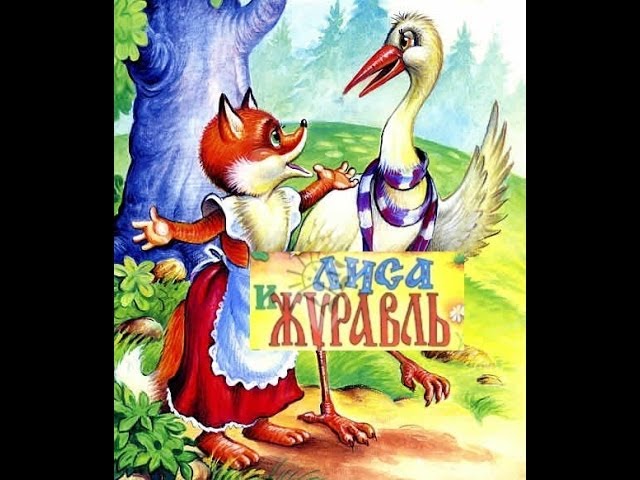 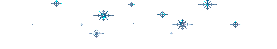 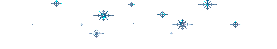 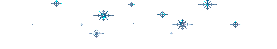 Лиса и
 журавль.
1
2
Назовите главных героев сказки?
Зачем лиса на самом деле пригласила  журавля?
Поиграть.
Заяц и 
медведь.
В гости.
3
4
Как вел себя обманутый журавль?
Веселился.
Чему учит эта сказка?
Добру.
Спокойно.
Злу.
Как аукнется, 
так и откликнется.
5
Объясните смысл пословицы
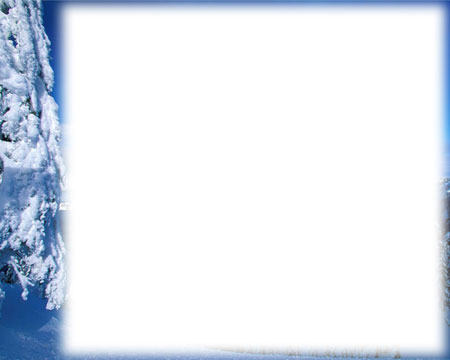 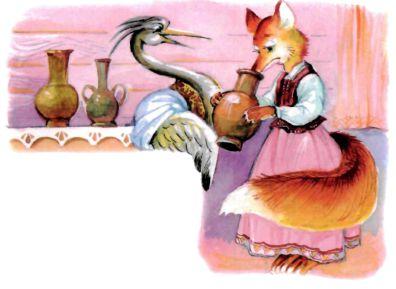 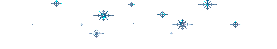 Русская 
народная сказка
« ЛИСА И ЖУРАВЛЬ»
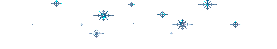 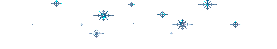 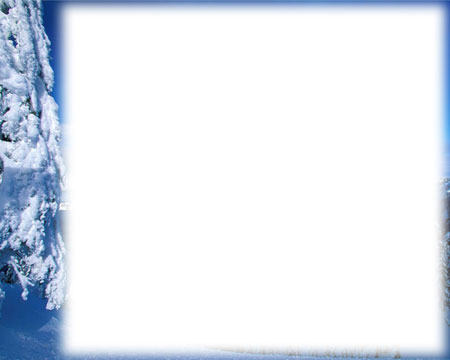 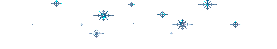 «Сказка – ложь, 
да в ней намёк, 
добрым молодцам 
урок»
«Сказка - ложь, да в ней намек, добрым молодцам урок»
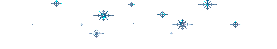 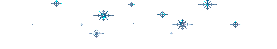 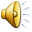 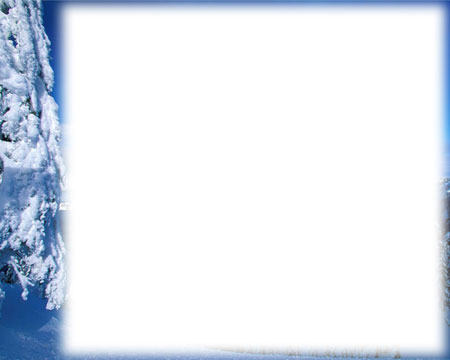 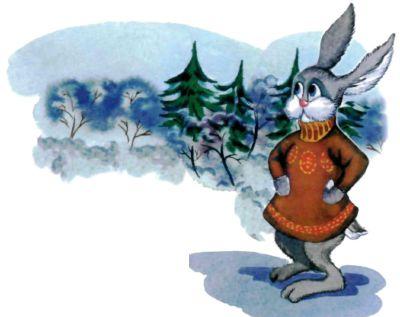 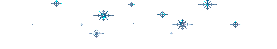 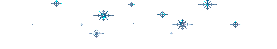 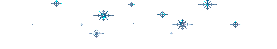 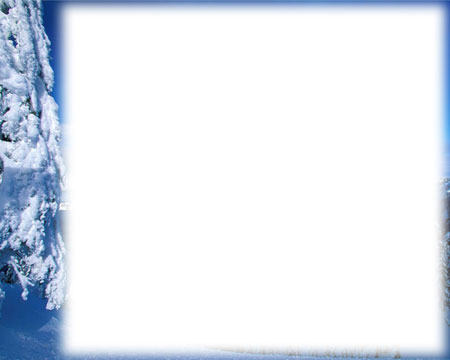 Словарная работа
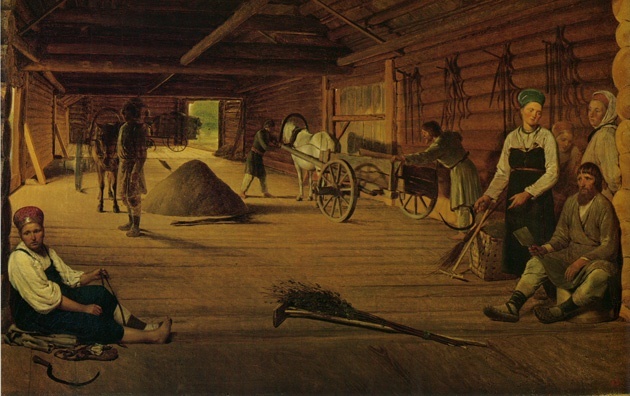 Гумно – это площадка для молотьбы сжатого хлеба
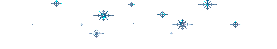 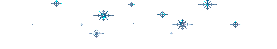 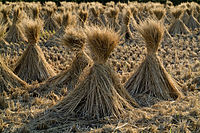 Снопы – связки срезанных стеблей 
с колосьями
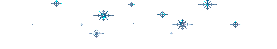 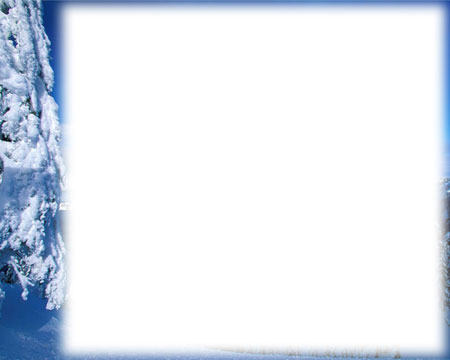 Читай внимательно
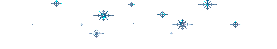 Лапы - лапищи, 
зубы - зубищи,
усы - усищи
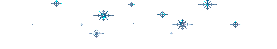 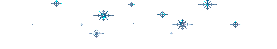 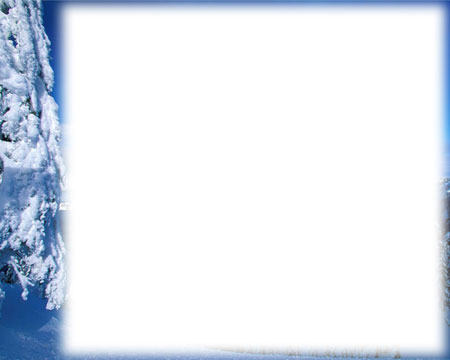 Физкультминутка
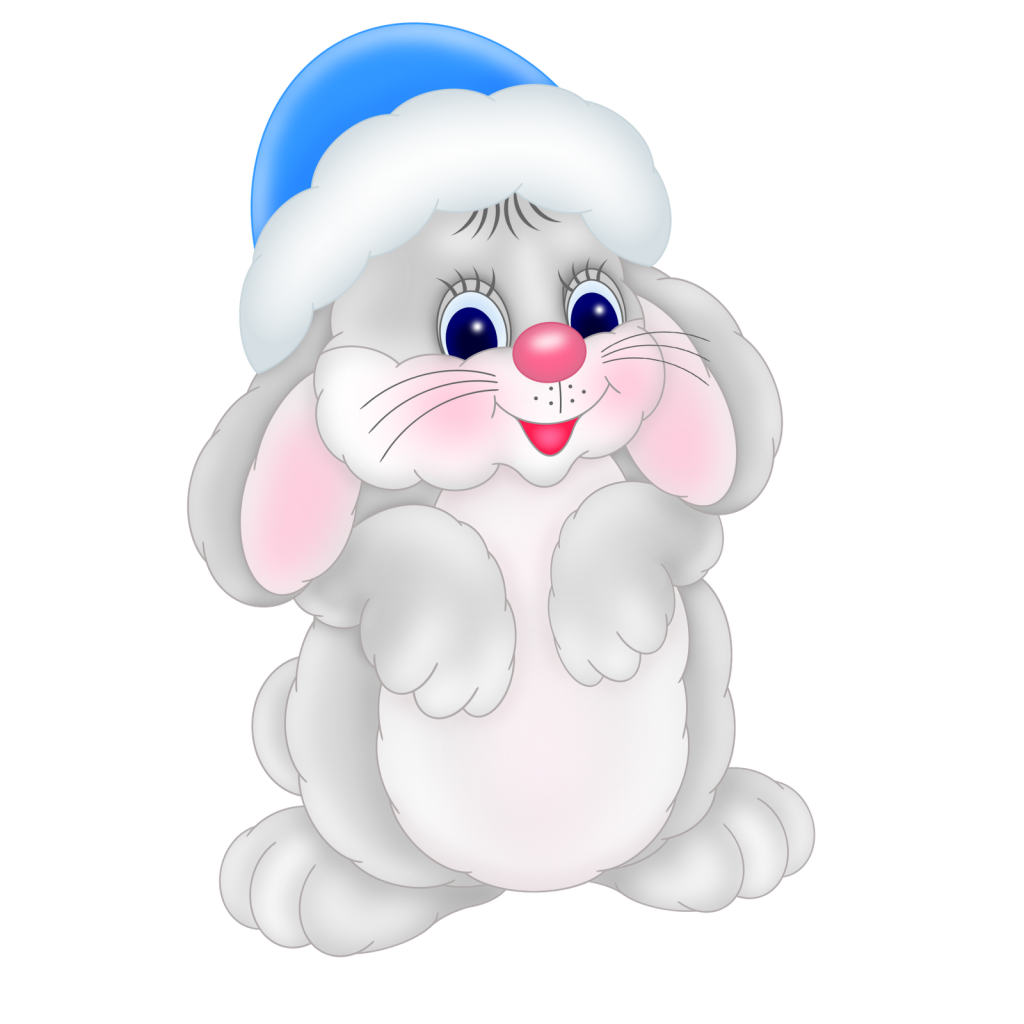 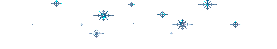 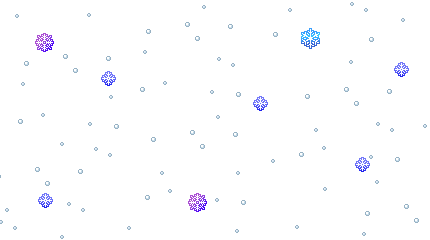 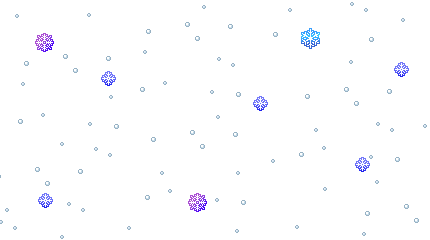 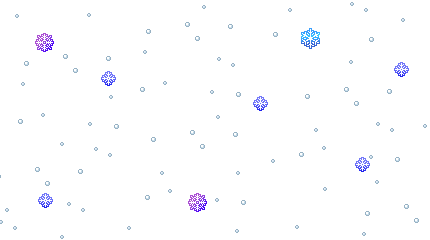 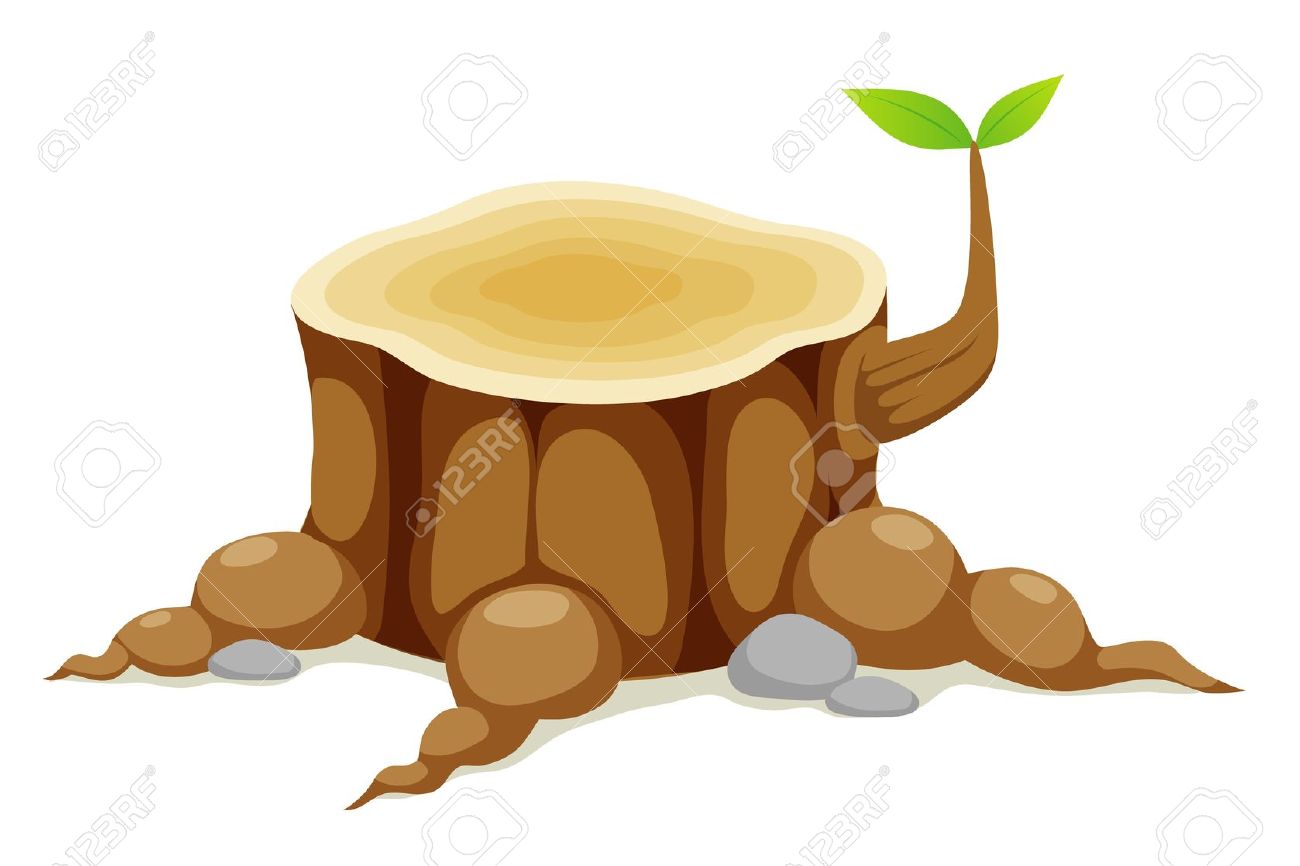 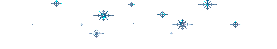 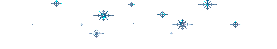 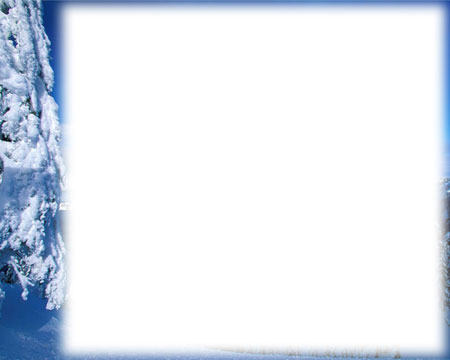 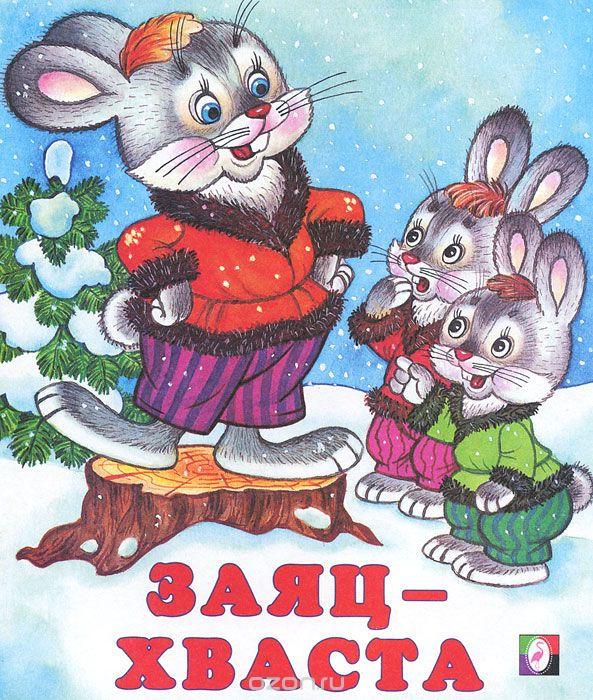 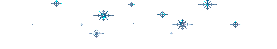 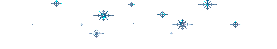 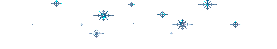 Заяц - хвастун
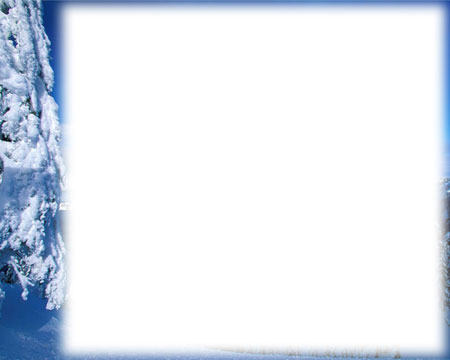 Трудные слова
Крес-тья-ни-ну                крестьянину
За-брал-ся                       забрался       
Ла-пи-щи                           лапищи
Зу-би-щи                           зубищи  
Ис-пу-гал-ся                     испугался
На-бро-си-лись                набросились
От-ды-шал-ся                   отдышался
Хвас-ту-ниш-ка                 хвастунишка
Ра-зыс-ки-вать                 разыскивать
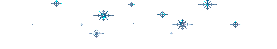 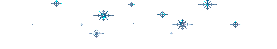 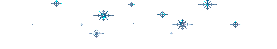 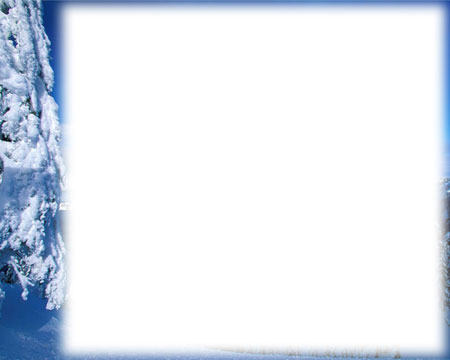 Чтение
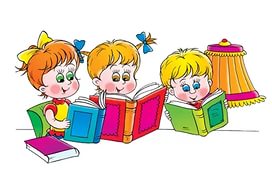 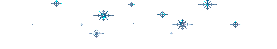 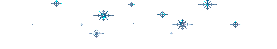 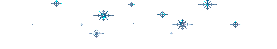 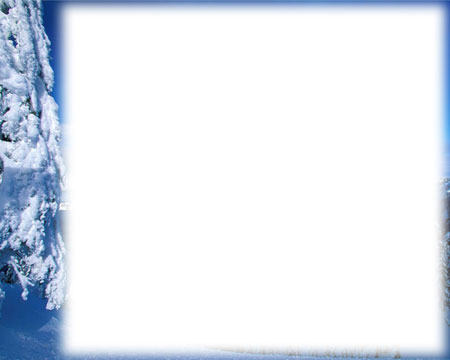 Анализ текста
- Назовите главных героев сказки?
- Подумайте, как спасается заяц от врагов?
- Почему ворона рассердилась на зайца и назвала его хвастуном?  
- Как заяц спас ворону от собак?
 Почему заяц  убегал от собак ?
- Что доказал заяц своим поступком?
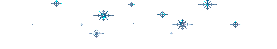 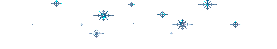 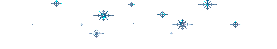 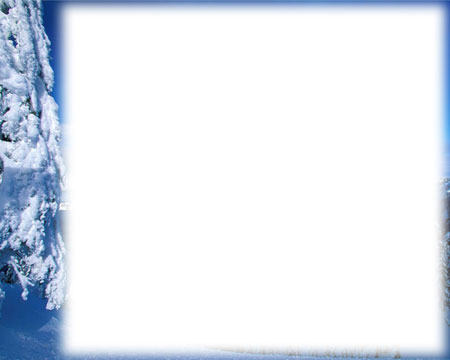 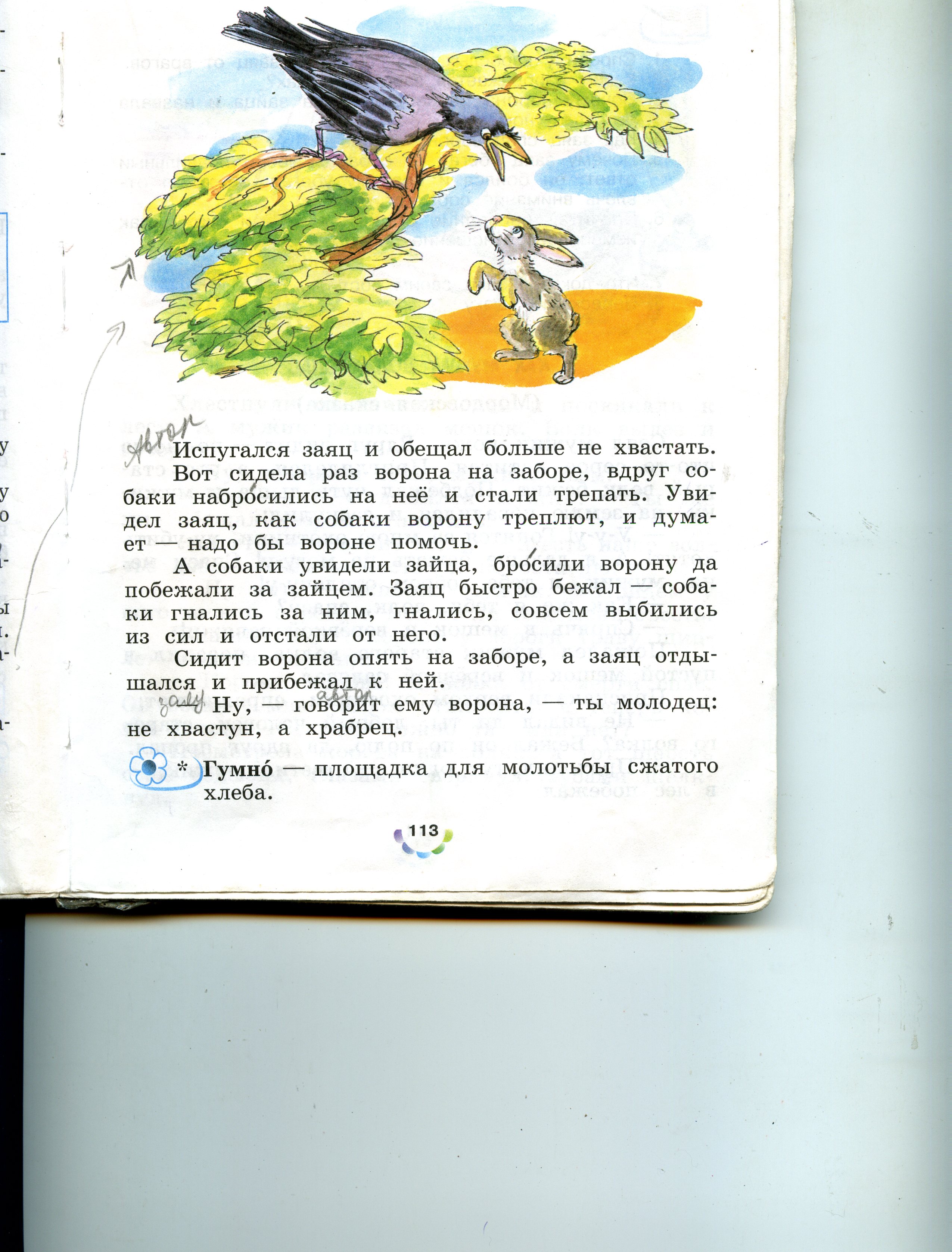 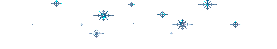 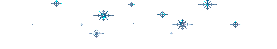 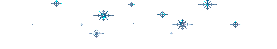 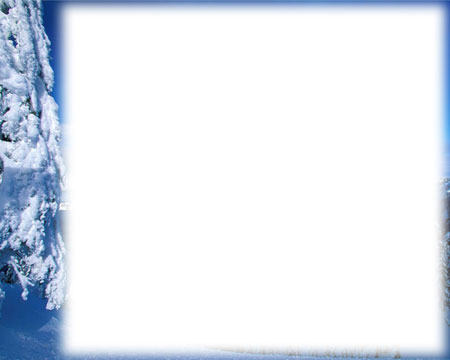 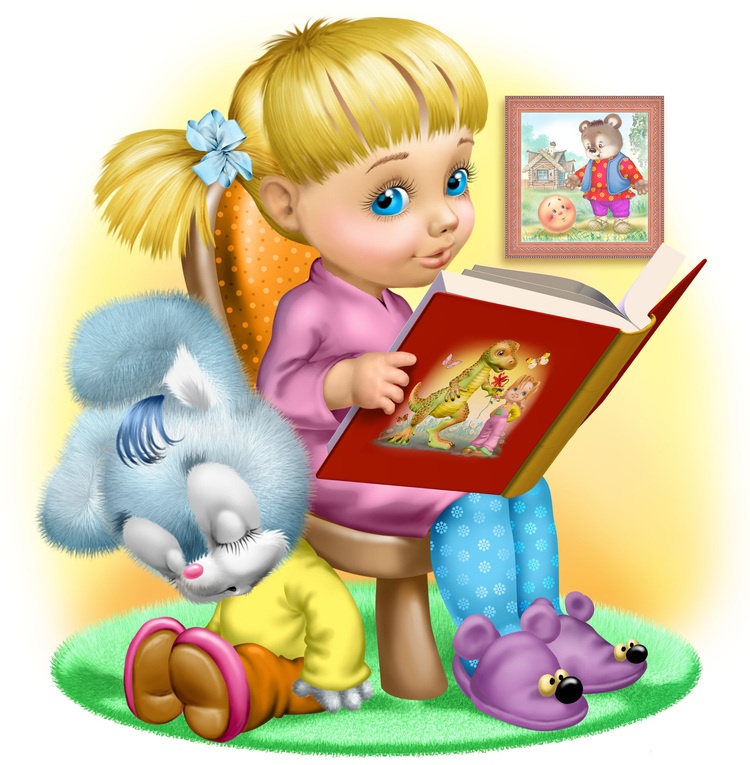 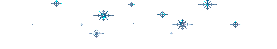 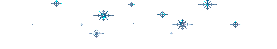 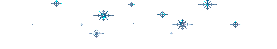 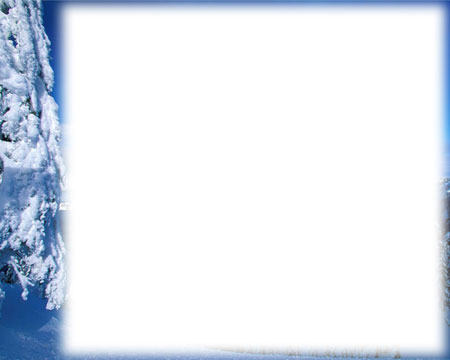 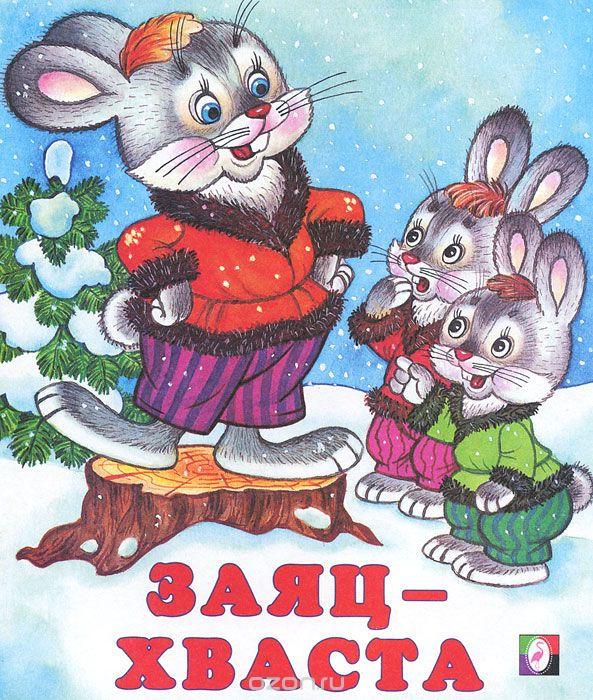 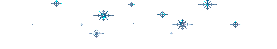 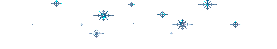 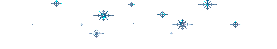 Заяц - хвастун
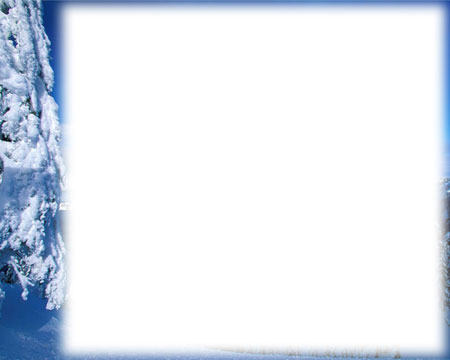 Анализ текста
Назовите главных героев сказки?
- Каким изображается заяц в сказках?
 Почему ворона рассердилась на зайца и назвала его хвастуном?
 Как заяц спас ворону от собак?
 Почему заяц бегал от собак?
- Прочитайте последние строчки сказки и скажите, как изменилось отношение вороны к зайцу.
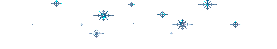 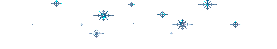 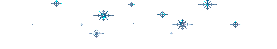 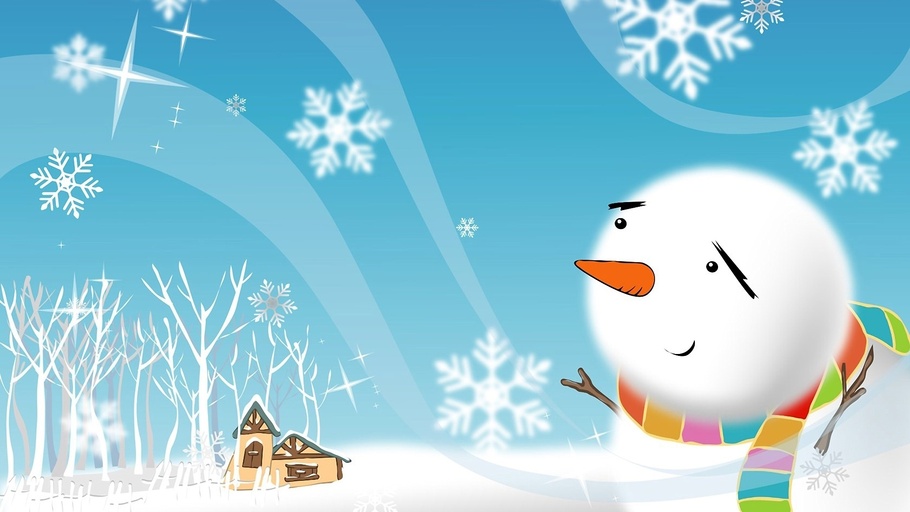 Научились: 
выразительно  и правильно читать, читать по ролям
Узнали: 
сказку «Заяц-хвастун»
Вспомнили:
 сказку «Лиса и журавль»
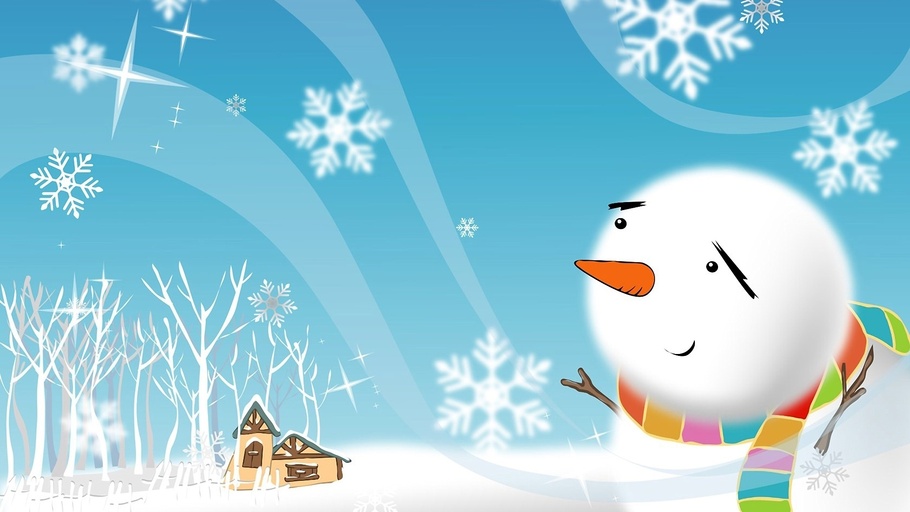 Домашнее задание стр. 112-113
читать по ролям
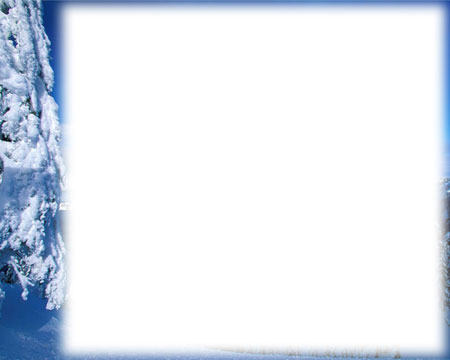 Оценивание
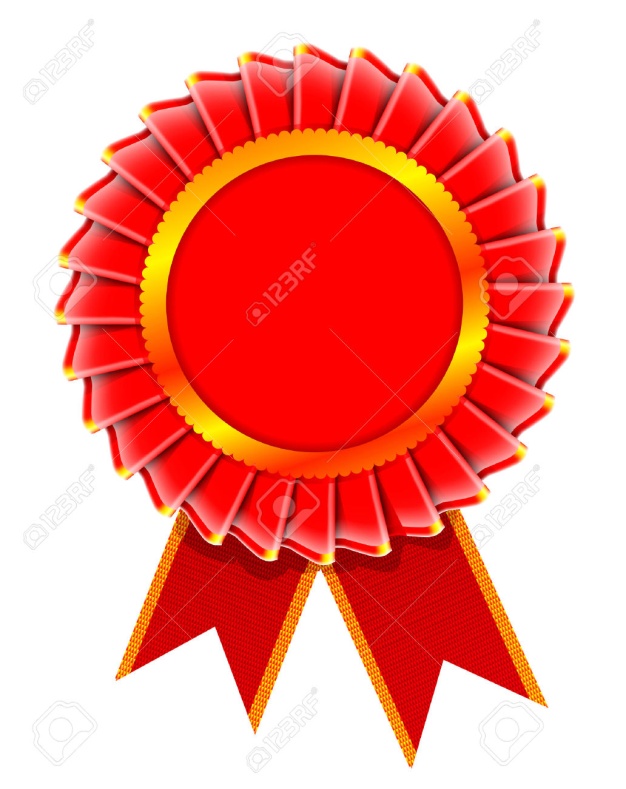 5
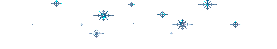 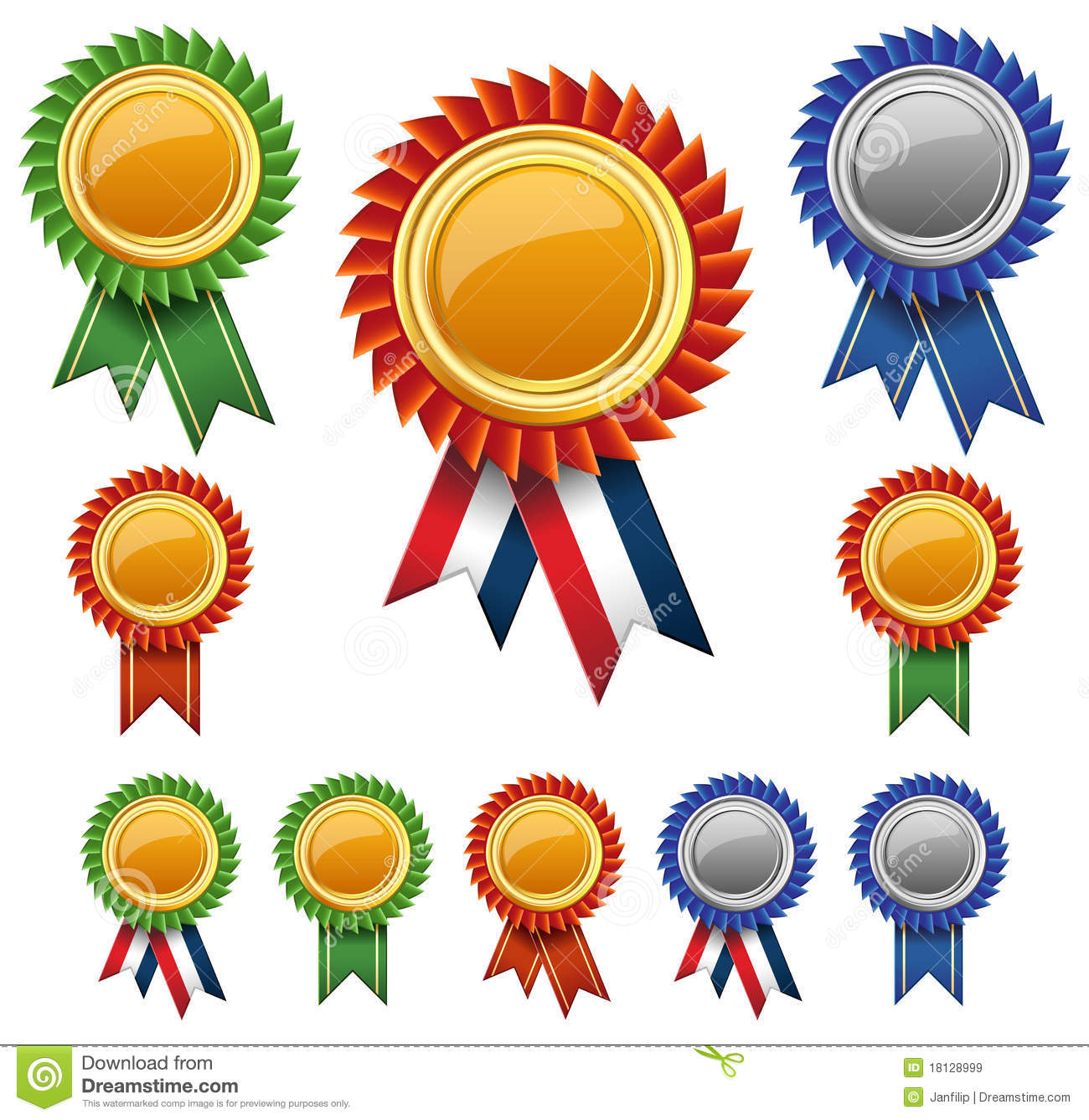 4
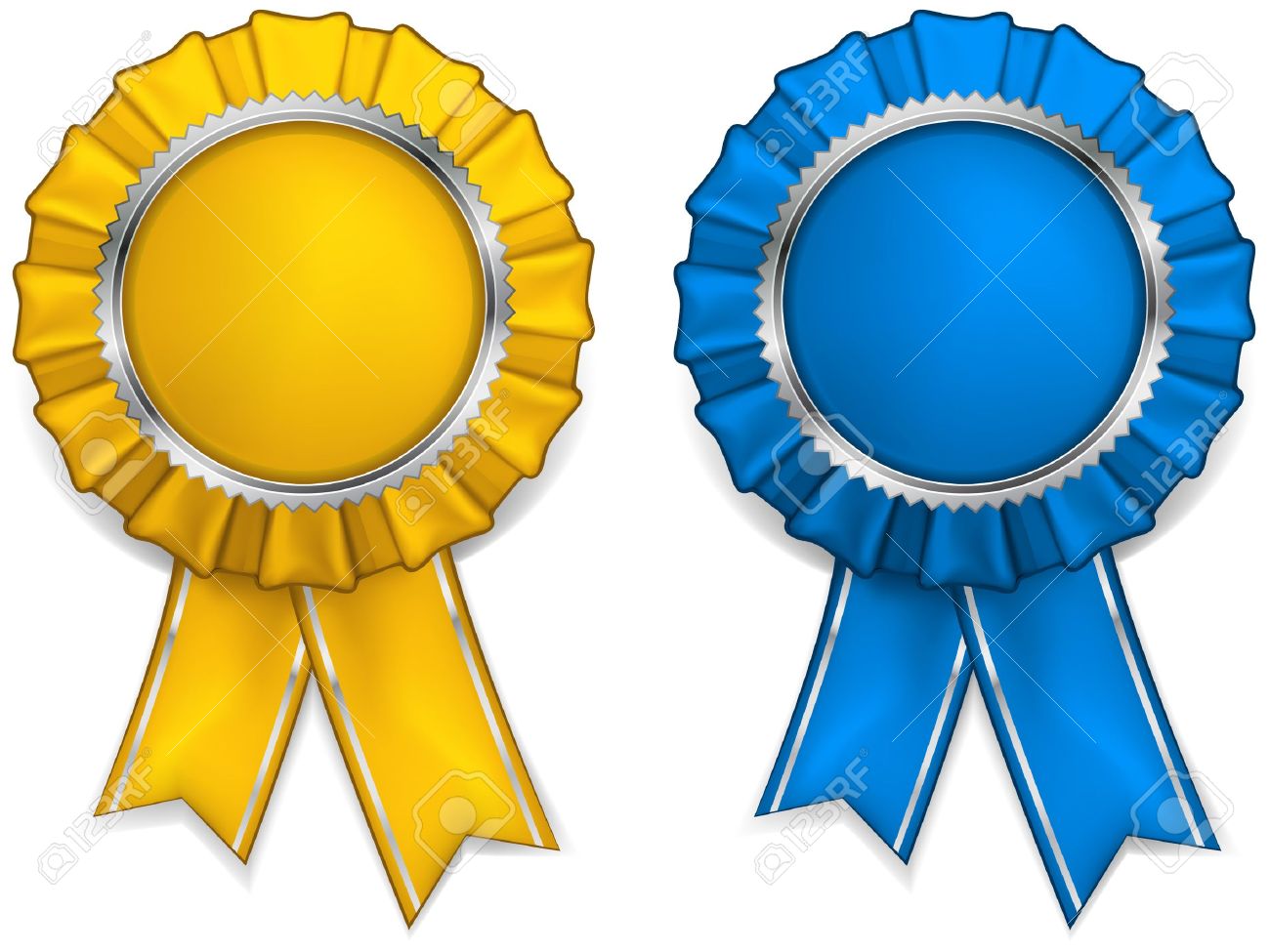 3
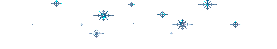 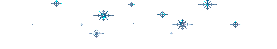 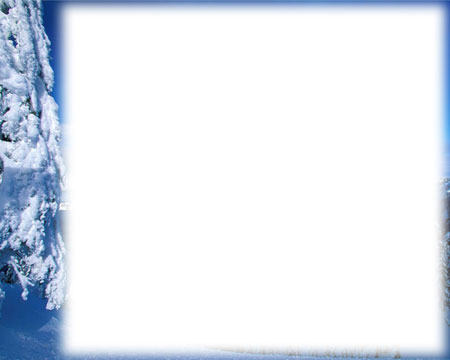 Рефлексия
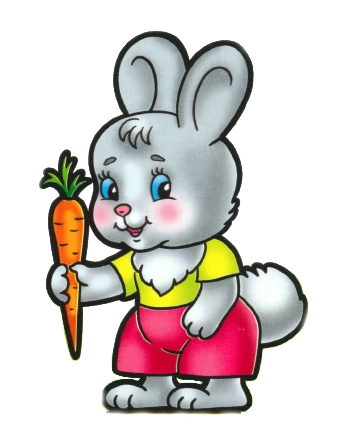 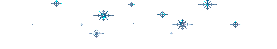 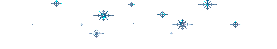 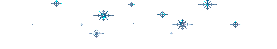 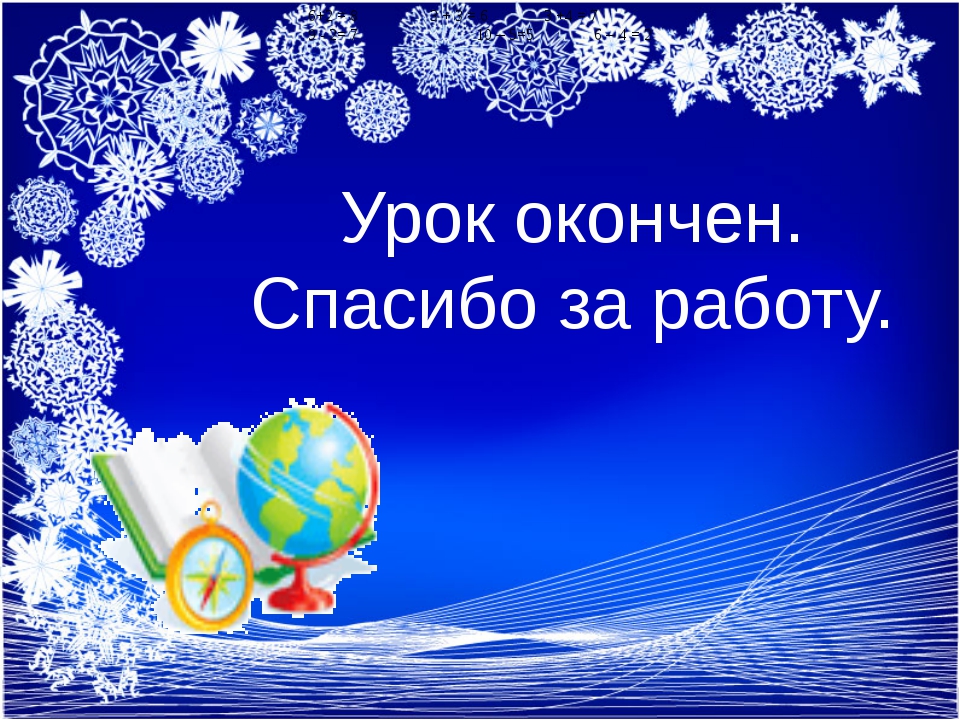 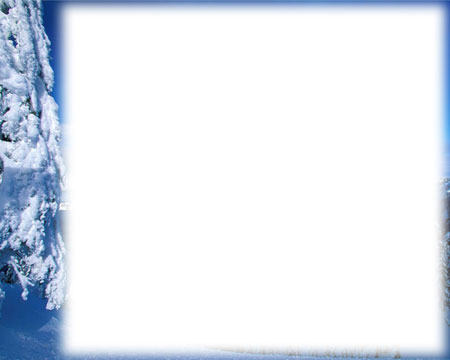 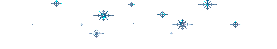 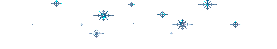 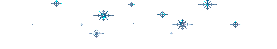